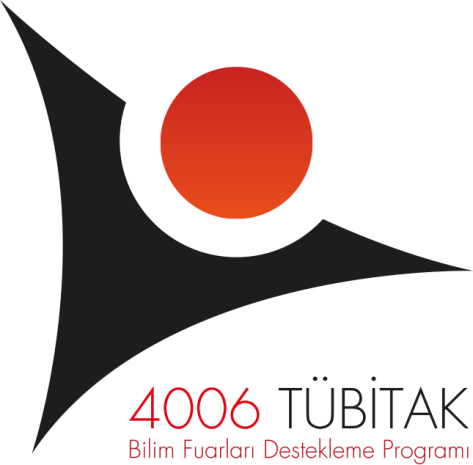 4006- TÜBİTAK Bilim Fuarları Destekleme Programı İl Temsilcisi Deneyim Paylaşımı
Sunum İçeriği
Süreçle İlgili Genel Değerlendirme
Eğitim İhtiyacı
Projelerin Değerlendirmesindeki Tutarsızlıklar
Uygun Bulunmayan Proje Örnekleri
Projelerin Yapılabilirliği
Projelerin Revize Edilmemesi
Onay Almayan Projelerin Sergilenmesi
Sürecin Sağlıklı İşlememesi
4006-TÜBİTAK Bilim Fuarları Destekleme Programı
2/24
Eğitim İhtiyacı
Okul müdürlerinin ve proje koordinatörlerinin 4006 bilim fuarında yer alan proje başlıkları konusunda eğitim ihtiyaçları bulunmaktadır. 

Öğretmenler, özellikle araştırma ve tasarım projelerinin içeriği konusunda eğitime ihtiyaç duyduklarını belirtmektedir.
4006-TÜBİTAK Bilim Fuarları Destekleme Programı
3/24
Projelerin Değerlendirmesindeki Tutarsızlıklar
Farklı illerde verilen aynı projelere yönelik olarak İl temsilcilerinin birbirleri ile tutarsız geri dönütler vermektedirler. 


Bu durumda İl Temsilcilerine karşı öğretmenlerde olumsuz tutum gelişmektedir.
4006-TÜBİTAK Bilim Fuarları Destekleme Programı
4/24
Uygun Bulunmayan Projeler
AMAÇ: İnsan ve evren konusunu İslam dinin verdiği cevaplar ve bilimin öne sürdüğü teoriler ile birlikte ele alarak ortak ve farklı yaklaşımları görmektir.
PROJE DETAYLARI:
Muhakkak Kur’an bir bilim kitabı değildir ancak onda evrenin ve içindekilerin yaratıcısı olan Allah’ın evrenle, evrende var olan canlılarla ilgili bilgiler yer almaktadır. 
Bilim ise deney ve gözlem metoduyla elde ettiği veriler ile teoriler ortaya koyarak bilinmezleri bilinir kılmaya çalışmaktadır. 
Bu araştırma ile Kur’an-ı Kerim’de evren ve insanın yaratılışı ile ilgili ayetler ile evrenle ilgili bilimsel teorilerden Big Bang karşılaştırılacaktır.
 Projenin yöntemi görüşlerin karşılaştırmalı analiz edilmesi üzerine kuruludur
4006-TÜBİTAK Bilim Fuarları Destekleme Programı
5/16
Uygun Bulunmayan Projeler
PROJE ADI: Günah Terazisi

AMAÇ: İslamiyet'in sakınmamızı istediği kötü davranışların bireyde görülmesini engellemek. 

ÖZET: Öğrencilerin mahşer gününü anlamalarını sağlamak. Bunun için öğrenciler den iki öğrenci seçilecek ve bunlar diğer arkadaşlarını gözleyecekler. Öğrencilerden birisi iyi davranışları gözlemleyip her iyi davranışa terazinin sağ gözüne atacak. Diğer öğrenci kötü davranışları gözleyip terazinin sol gözüne atacak. Sonuçta her bir öğrencinin sevabımı yoksa günahımı fazla bakılacak. İyiliği fazla öğrenci ödüllendirilecek.
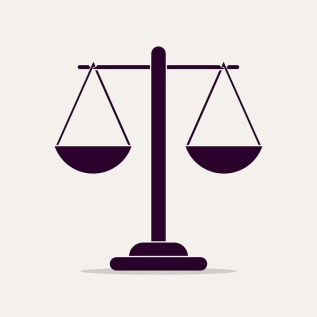 4006-TÜBİTAK Bilim Fuarları Destekleme Programı
6/16
Uygun Bulunmayan Projeler
PROJE ADI: Tavladaki Matematik

AMAÇ: Tavlada oyuncuların taktiklerin matematiksel olarak da oyunda kazanç sağlamak.

ÖZET: Tavlada profesyonel oyuncuların tecrübeleri ile edindikleri bazı taktiklerin matematiksel olarak da oyunda kazanç sağladığını olasılık yardımı ile gördük. Bu sayede bazılarının basit bir oyun gördüğü tavla oyununda her şeyin sadece şanstan ibaret olmadığını, gelen zarlara göre strateji geliştirilebileceğini gördük. Böylece öğrenci arkadaşlara hayatlarında önlerine çıkan fırsatları matematiksel mantalitelerini kullanarak gelecekleri açısından en iyi şekilde değerlendirebilmeleri için gerekli olacak olan zihin düşünce yapılarını geliştirmeyi amaçladık. 
ARAŞTIRMA YÖNTEMİ: Anket, değerlendirme
4006-TÜBİTAK Bilim Fuarları Destekleme Programı
7/16
Uygun Bulunmayan Projeler
PROJE ADI: Hac İbadeti

AMAÇ: İlk defa hacca giden insanlara ve öğrencilerimize haccın nasıl yapılacağını maket olarak anlatmak.

ÖZET: Öğrencilerimizle hac konusunda bilgi toplanacak. Her bir detay maket halinde yapılarak haccın nasıl yapıldığı anlatılacak. Büyükçe bir zemine alçılardan ve mukavvadan o kutsal organizasyon makete dönüştürülecek.
4006-TÜBİTAK Bilim Fuarları Destekleme Programı
8/16
Projelerin Yapılabilirliği
Okullarda proje yürütücüleri projelerin onaylanması için öğrenciler açısından yapılabilirliği olmayan özgün projeleri önermektedir.
 Ancak projeler kabul edildikten sonra bu projelerin yapılamayacağını ve projelerini değiştirmek istediklerini belirtmektedirler.
 Bu durum bilim fuarlarının amacının gerçekleştirilmesinde önemli bir engel teşkil etmektedir.
 Bu yüzden öğretmenlerin değerlendirme süreci konusunda da bilgilendirilmesi gerekmektedir.
4006-TÜBİTAK Bilim Fuarları Destekleme Programı
9/16
Projelerin Revize Edilmemesi
Okulların birçoğunda red edilen projeler olmasına rağmen okullar bu projeleri değiştirmek yerine aynı projeleri ile bilim fuarı yapmaktadır.

 İl Ar-Ge biriminde projeleri izlemekle görevli uzmanlar proje özetlerini incelemedikleri ve/ veya proje özetleri kendilerinde olmadığı için bu durumu fark edememektedir.
 
Bu durum fuarlarını ciddiye alan ve düzenli çalışan okullar açından olumsuz bir tutum gelişmesine ve 4006 bilim fuarlarının doğasına aykırı bir durum oluşturmaktadır.
4006-TÜBİTAK Bilim Fuarları Destekleme Programı
10/16
Onay Almayan Projelerin Sergilenmesi
4006 bilim fuarlarında kabul edilen projelerin dışında bir projenin fuarda sergilenmemesi belirtilmesine rağmen birçok okul değerlendirmeye alınmamış ekstra projelerini sergilemekte ve il Ar-Ge birimi uzmanlarına belirtildiğinde de uzmanlar bu durumu dikkate almamaktadır.
4006-TÜBİTAK Bilim Fuarları Destekleme Programı
11/16
Koordinasyon Problemi
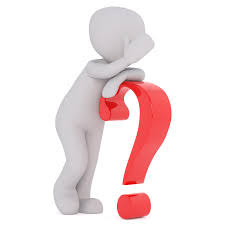 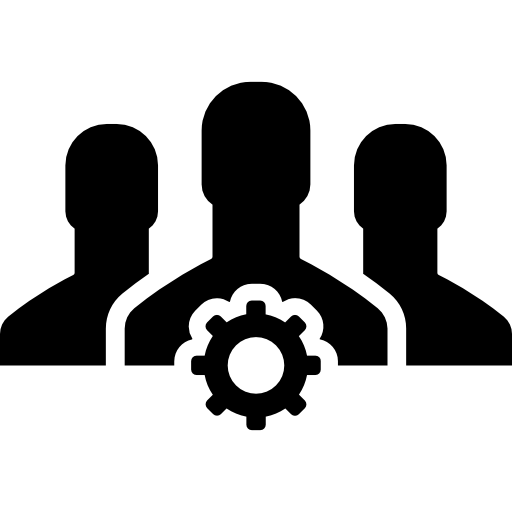 TÜBİTAK- İl Temsilcisi, TÜBİTAK-Proje Koordinatörü ve İl Temsilcisi-Proje Koordinatörü Arasındaki İletişim Problemleri
Taraflar birbirleri ile iletişime ihtiyaç duyduklarında sağlıklı bir iletişim gerçekleştirememektedirler.
 Bilgilendirmelerin ve planlamanın daha sağlıklı biçimde sürecin başlangıcında etkin şekilde yapılması gerekmektedir.
4006-TÜBİTAK Bilim Fuarları Destekleme Programı
12/16
Ödüllendirme Problemi
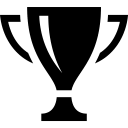 Bilim fuarları sergilerini büyük bir özveri içerisinde gerçekleştiren birçok öğrenci ve proje danışmanı öğretmen bulunmaktadır. 
Ancak fuarların sonunda bu öğretmen ve öğrencilere TÜBİTAK tarafından hiçbir sertifika veya teşekkür belgesinin verilmemesi sahadan gelen en önemli şikâyetlerden birisidir.
 Bu yönde bir uygulama hem danışman öğretmenlerin hem de projelerde görev alan öğretmenlerin fuarlara karşı olumlu tutum geliştirmelerinde önemlidir.
4006-TÜBİTAK Bilim Fuarları Destekleme Programı
13/16
Sürecin Sağlıklı İşlememesi
Bilim Fuarlarının düzenlenmesi sürecinde birçok değişikliğe gidilmesine rağmen başlangıçta belirtilen bazı kuralların (örneğin projelerin reddi, revize istenen projelerin okullarla eşleşmesinin yanlış yapılması gibi) süreçte değiştirilmesi belirsizlikleri arttırmış ve sürecin sağlıklı işlemesini engellemiştir.

 Özellikle TÜBİTAK  tarafından gönderilen revize projelerin okulların projeleri ile uyumlu olmaması hem iş yükünü arttırmış hem de TÜBİTAK’ın imajı açısından olumsuz olmuştur.
4006-TÜBİTAK Bilim Fuarları Destekleme Programı
14/16
Sürecin Sağlıklı İşlememesi
En önemli sorunlardan birisi İLETİŞİM problemidir.
4006-TÜBİTAK Bilim Fuarları Destekleme Programı
15/16
TEŞEKKÜRLER
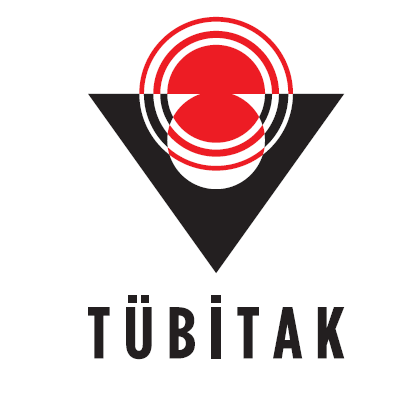 SAYGILARIMLA
4006-TÜBİTAK Bilim Fuarları Destekleme Programı
16/16